Speech Perception
CS4706
Pitch Perception
But do pitch trackers capture what humans perceive?
Auditory system’s perception of pitch is non-linear
Sounds at lower frequencies with same difference in absolute frequency sound more different than those at higher frequencies (male vs. female speech)
Bark scale (Zwicker) and other models of perceived difference
1/25/2010
2
How do we capture loudness/intensity?
Is one utterance louder than another?
Energy closely correlated experimentally with perceived loudness
For each window, square the amplitude values of the samples, take their mean, and take the root of that mean (RMS energy)
What size window?
Longer windows produce smoother amplitude traces but miss sudden acoustic events
1/25/2010
3
Perception of Loudness
But the relation is non-linear: sones or decibels (dB)
Differences in soft sounds more salient than loud
Intensity proportional to square of amplitude so…intensity of sound with pressure x vs. reference sound with pressure r = x2/r2
bel: base 10 log of ratio
decibel: 10  bels
dB = 10log10 (x2/r2) 
Absolute (20 Pa, lowest audible pressure fluctuation of 1000 Hz tone), typical threshold level for tone at frequency
1/25/2010
4
How do we capture….
For utterances X and Y
Pitch contour:  Same or different?
Pitch range:  Is X larger than Y?
Duration:  Is utterance X longer than utterance Y?
Speaker rate:  Is the speaker of X speaking faster than the speaker of Y?
Voice quality….
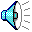 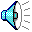 1/25/2010
5